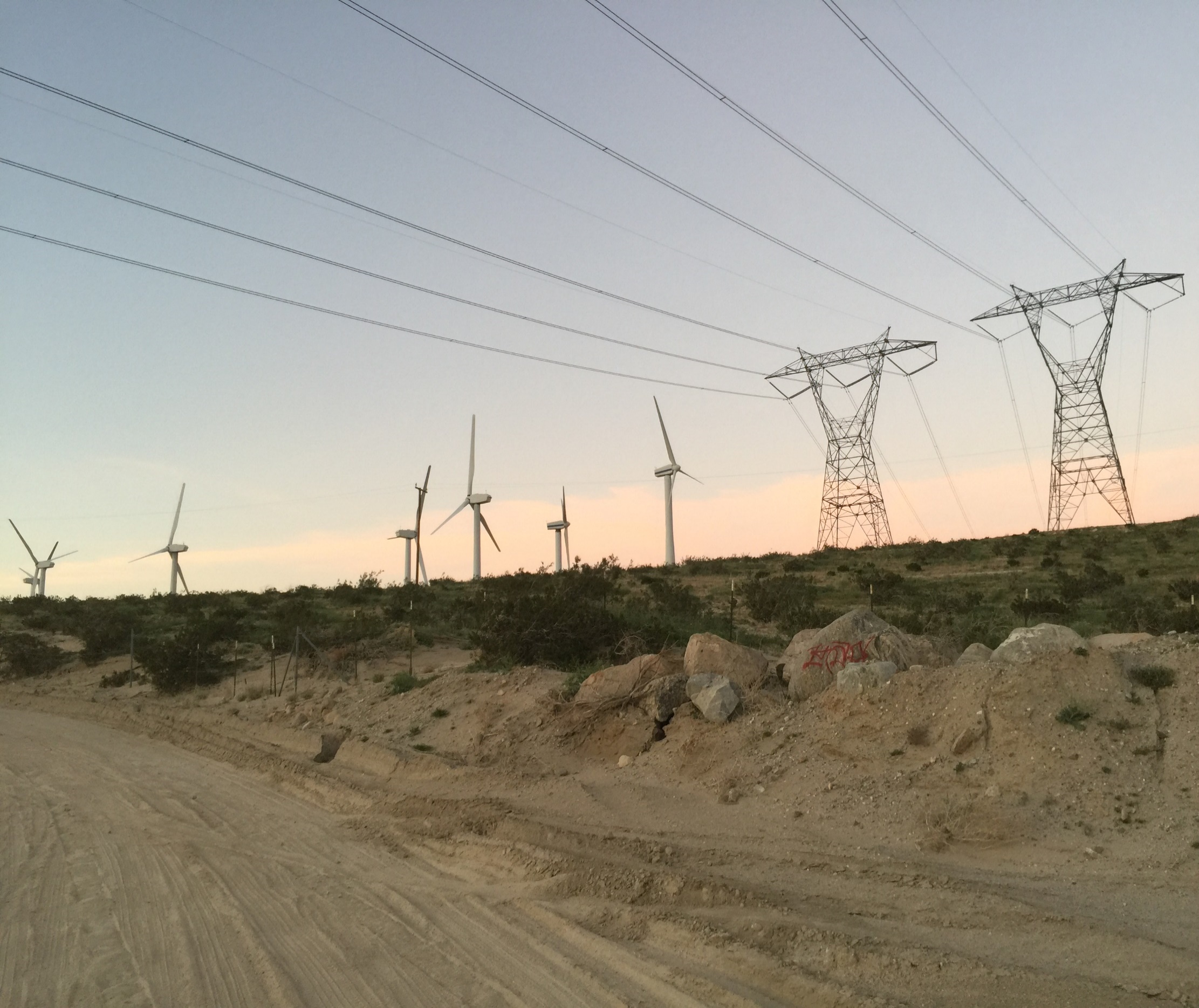 Quantifying the Air Quality and Human Health Benefits of GHG Mitigation Pathways in California
Michael Mac Kinnona, Shupeng Zhua,b, Brendan Shaffera, Owen Yanga, Donald Dabduba,b, G.S. Samuelsena
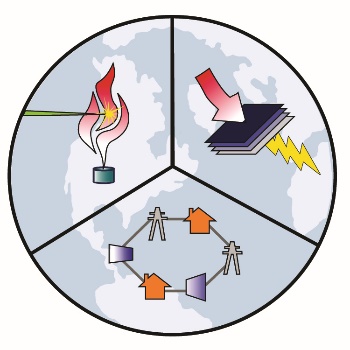 a Advanced Power and Energy Program
b Computational Environmental Sciences Lab
University of California, Irvine
AQ Assessment Methodology
Assess impacts on emissions, air quality, and human health from low carbon mitigation scenarios from the PATHWAYS model (E3) 
Provide insight into the air quality co-benefits of technological shifts within cases
Resolve Emissions (SMOKE 4.0)
Simulate Air Quality
(CMAQ 5.2
SAPRC 07)
Pathways Scenarios
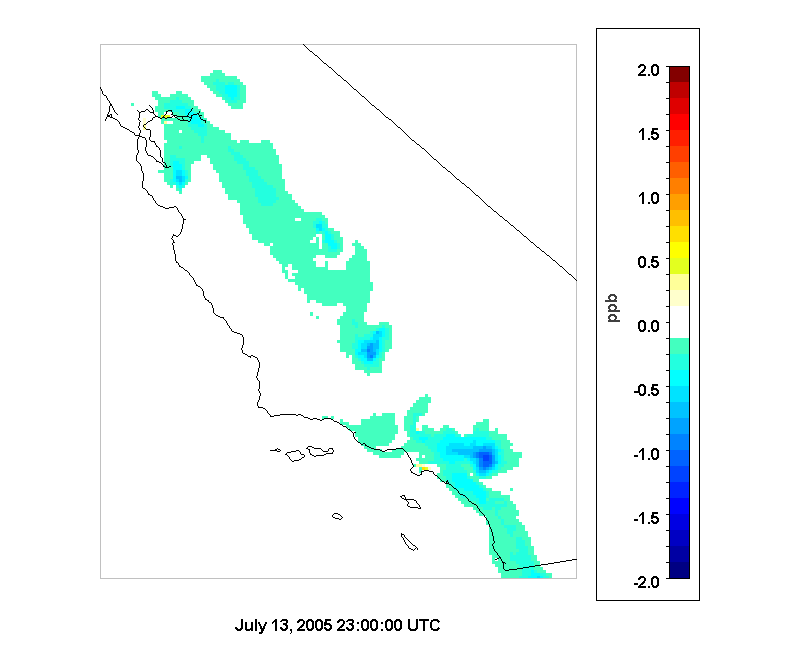 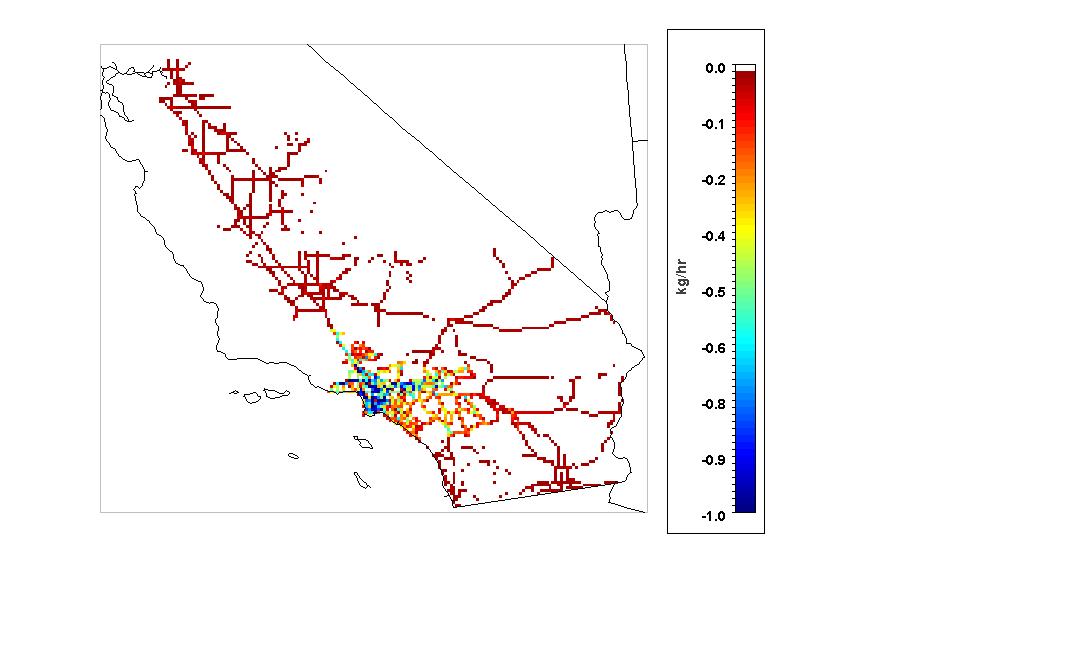 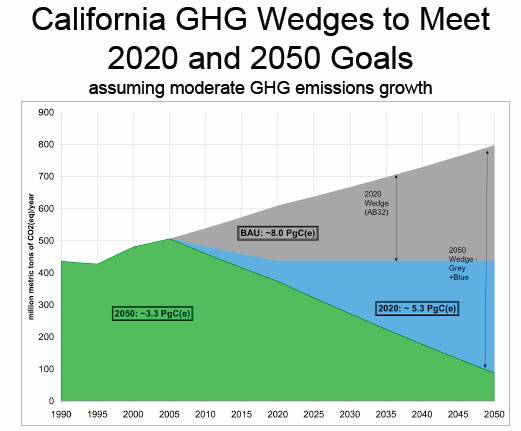 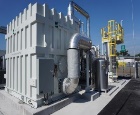 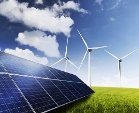 80% below 1990
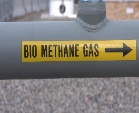 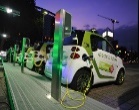 Health Impact Assessment
(BenMAP 1.4)
~15 different scenarios considered

 Scenarios not designed from an AQ impact perspective, i.e., targeting criteria pollutant emission reductions
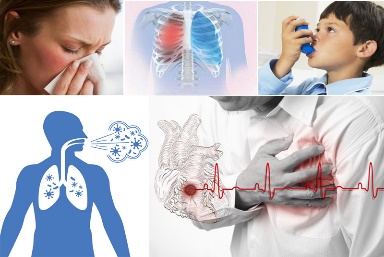 2
[Speaker Notes: E3=Energy + Environmental Economics What is pathway model? PATHWAYS model helps clients plan for and achieve economy-wide decarbonization. It identifies GHG reduction measures from transportation, buildings, industry, electricity, and other sectors, and captures interactions among measures to create a detailed picture of emissions reductions and costs through 2050.]
California 2035 NOx
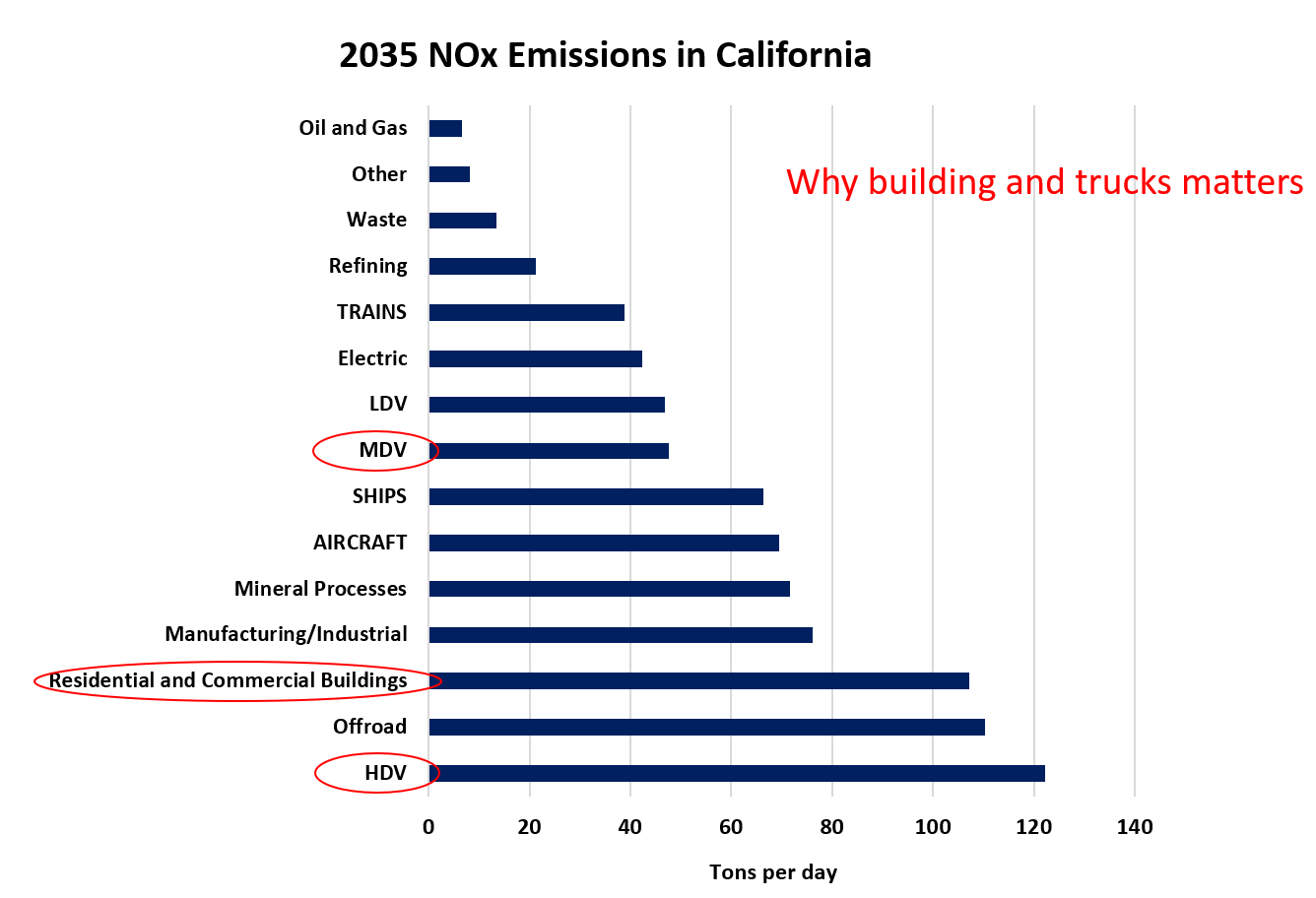 Source: CARB CEPAM 2016 SIP
3
Scenario Development
Scenarios encompass shifts in energy consumption, technologies and fuels from Current Policy Reference Scenario 
All assume measures in LDV, Off-road, Rail, Aircraft, Ships, Refining, Industry, etc. (Constant)
Three scenarios presented here have differences in:
MDV and HDV, Residential and Commercial Buildings, Electricity Generation
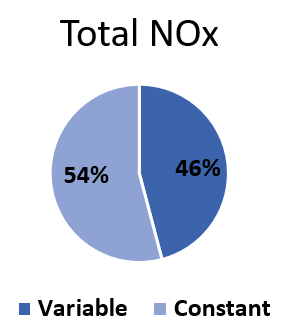 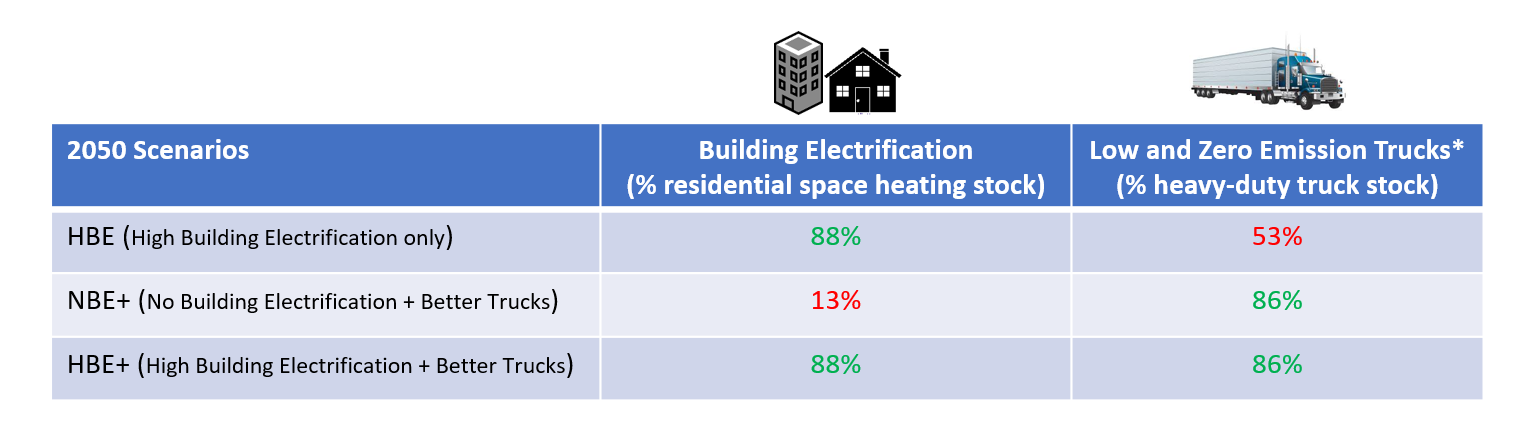 *Includes the use of battery electric and low NOx CNG
4
Commercial Energy Consumption (Pathway Model)
High Building Electrification
No Building Electrification
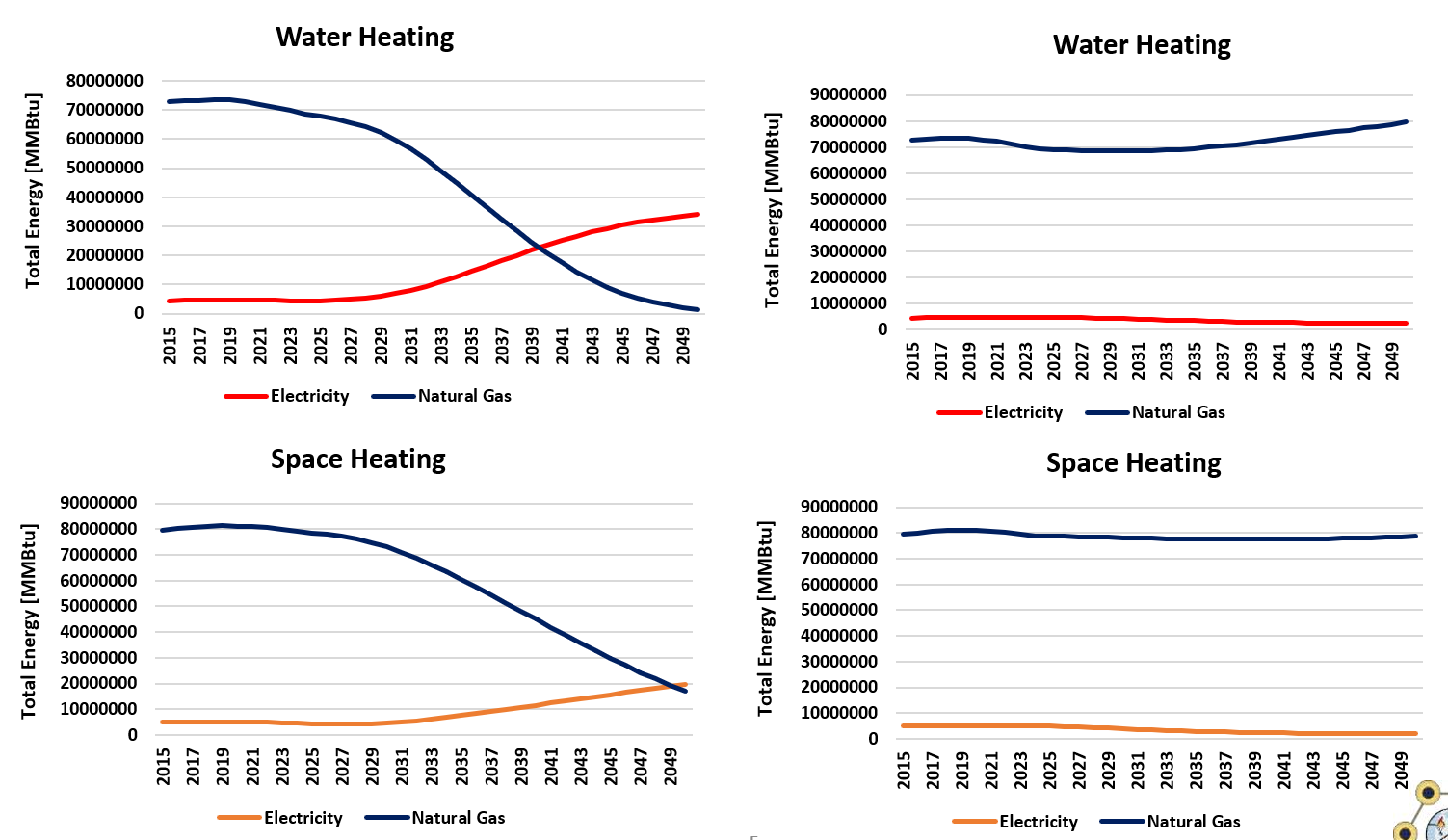 5
Emissions Projection Results
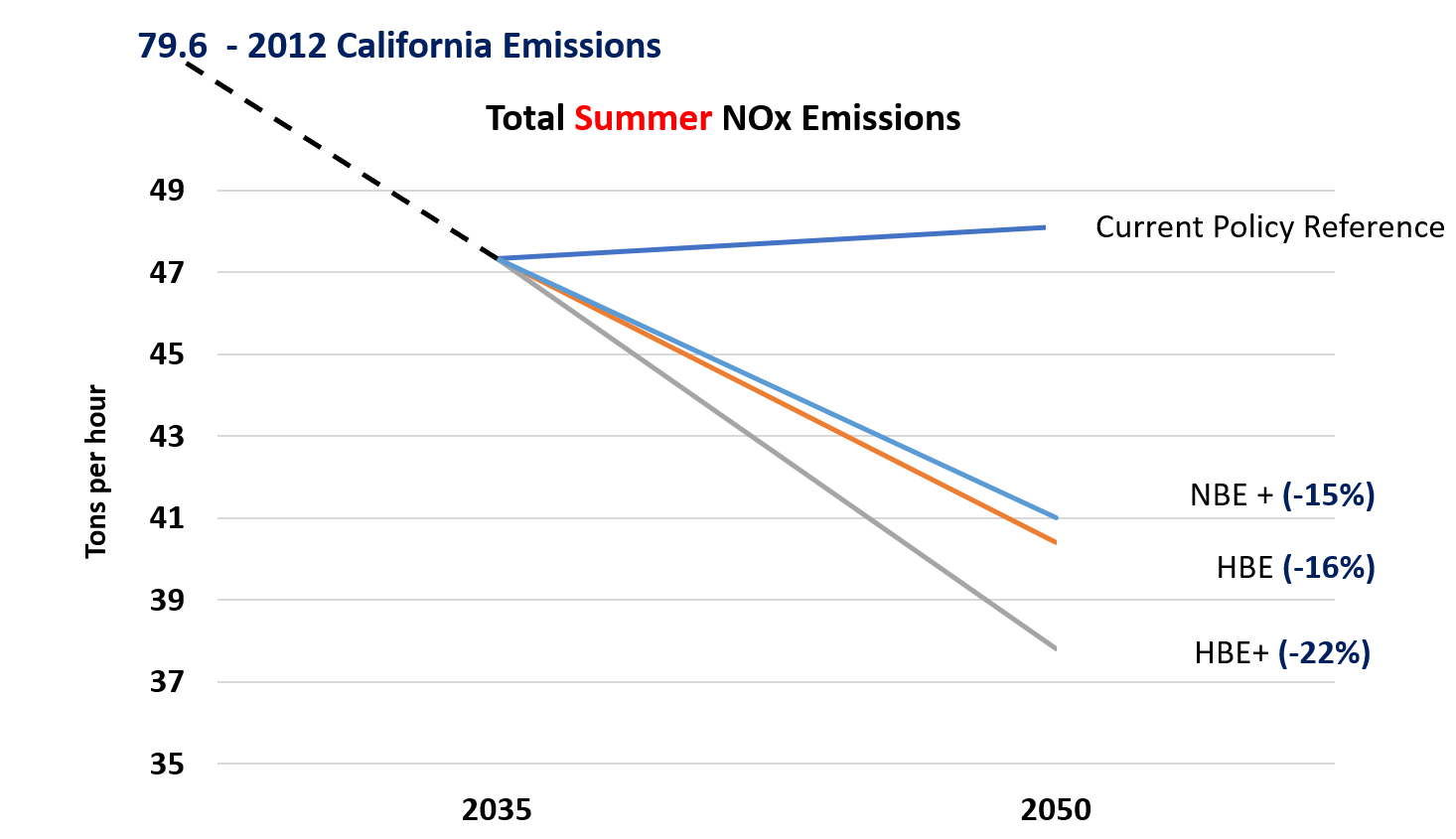 **Scale does not start at 0**
6
Emissions Projection Results
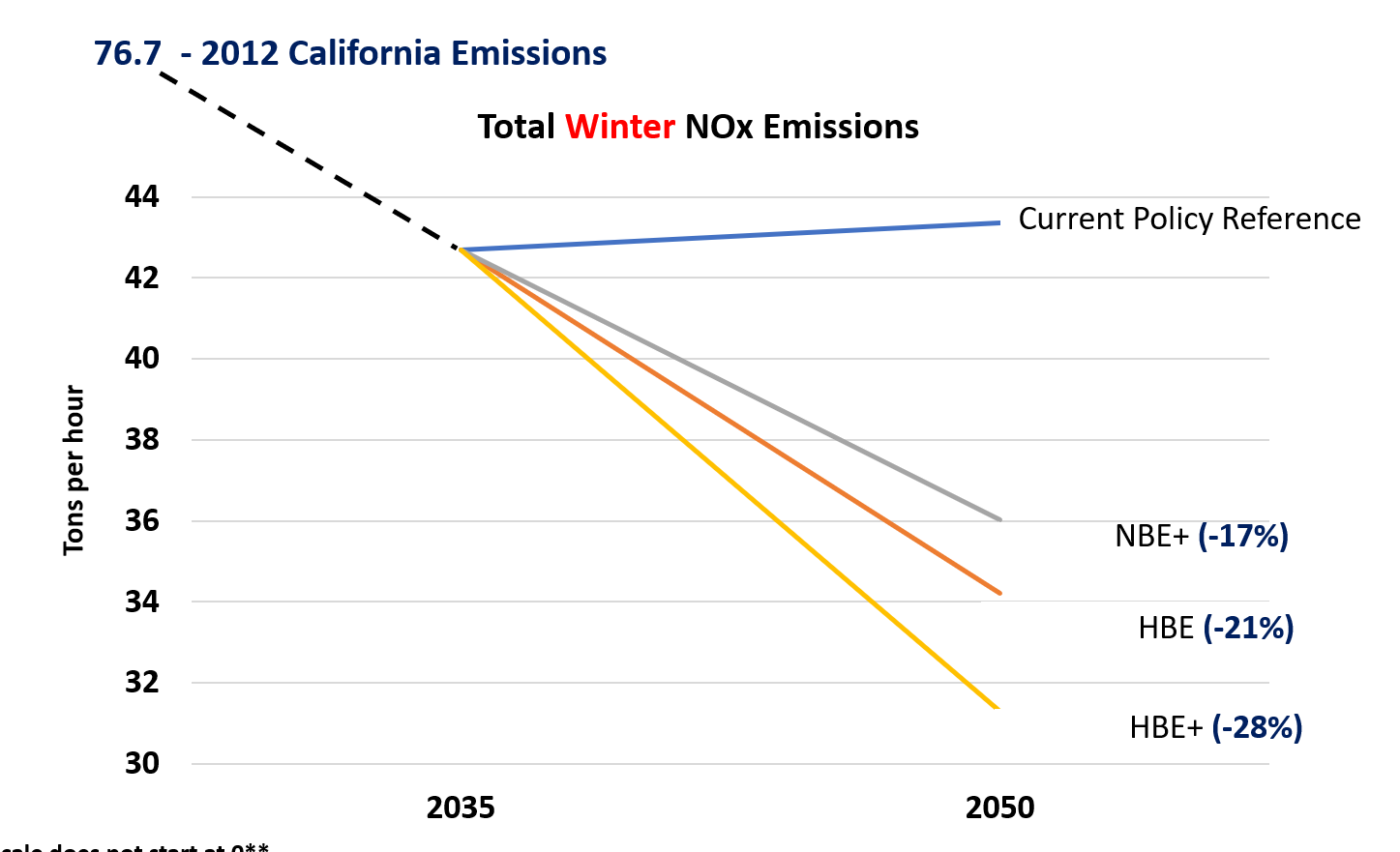 **Scale does not start at 0**
7
AQ for Current Policy Reference Scenario
Serves as baseline for comparison with alternative cases in 2050
Particular concerns for summer ozone in SoCAB and winter PM2.5 in Central Valley
Peak Winter 24-h PM2.5: 74.2 µg/m3
Peak Summer MD8H Ozone: 137.7 ppb
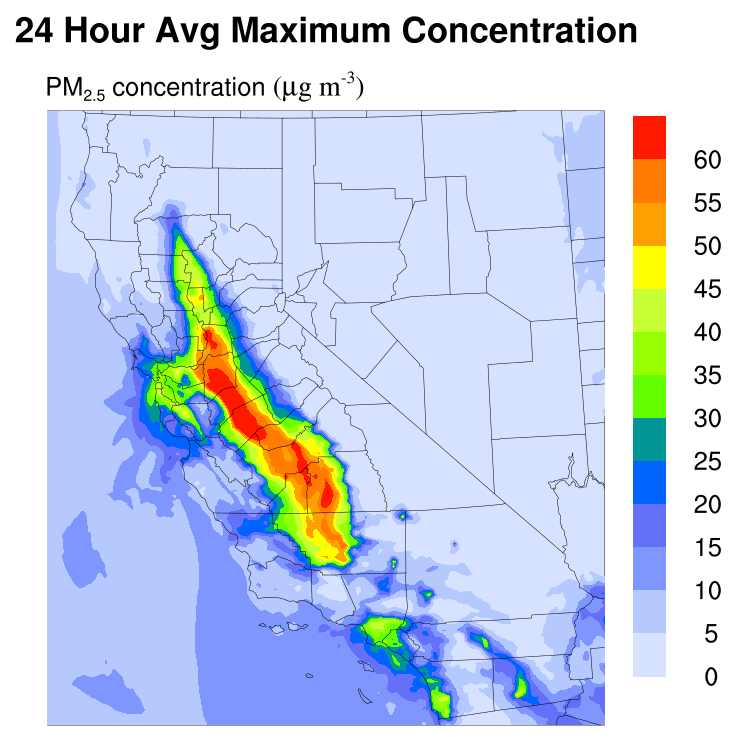 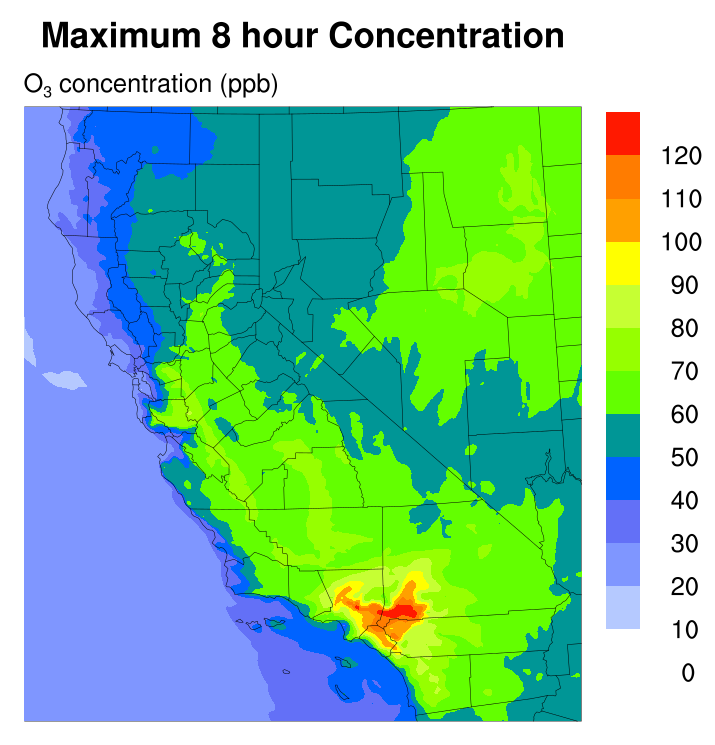 8
AQ Impacts: HBE+ VS. Current Policy
Significant improvements in key locations (high population + base line levels) from CPR reference scenario in 2050  
Ozone benefits in SoCAB and Central Valley, PM2.5 in Central Valley
Δ Peak Winter 24-hr PM2.5: - 13.3 µg/m3
Δ Peak Summer MD8H Ozone : -25.1 ppb
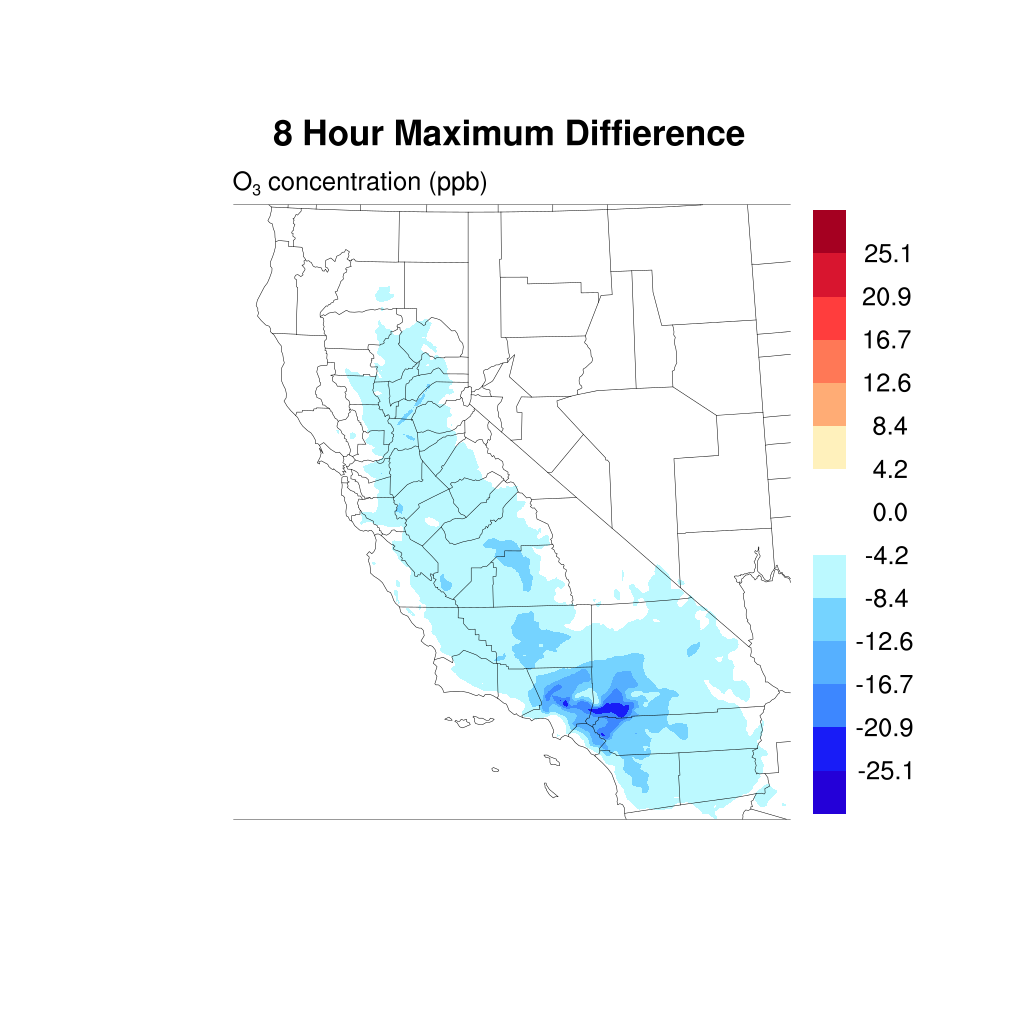 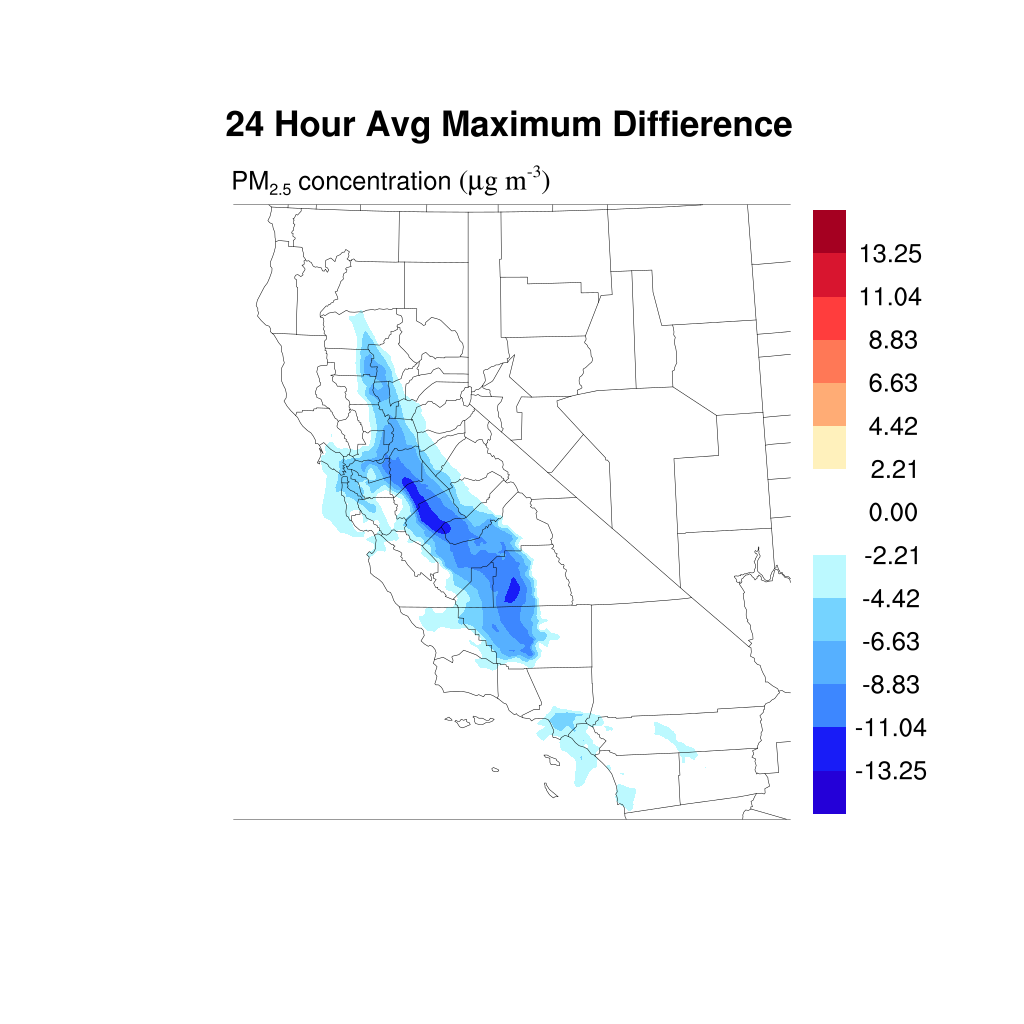 9
AQ impacts of the Electrification of Buildings
Largest impacts correlated with locations of urban population centers 
Difference between the HBE+ and NBE+ scenarios (13% vs. 88%)
Secondary PM2.5 reductions in Central Valley/Bay Area from NOx reductions
Δ Peak Summer MD8H Ozone : -6.9 ppb
Δ Peak Winter 24-hr PM2.5: - 4.93 µg/m3
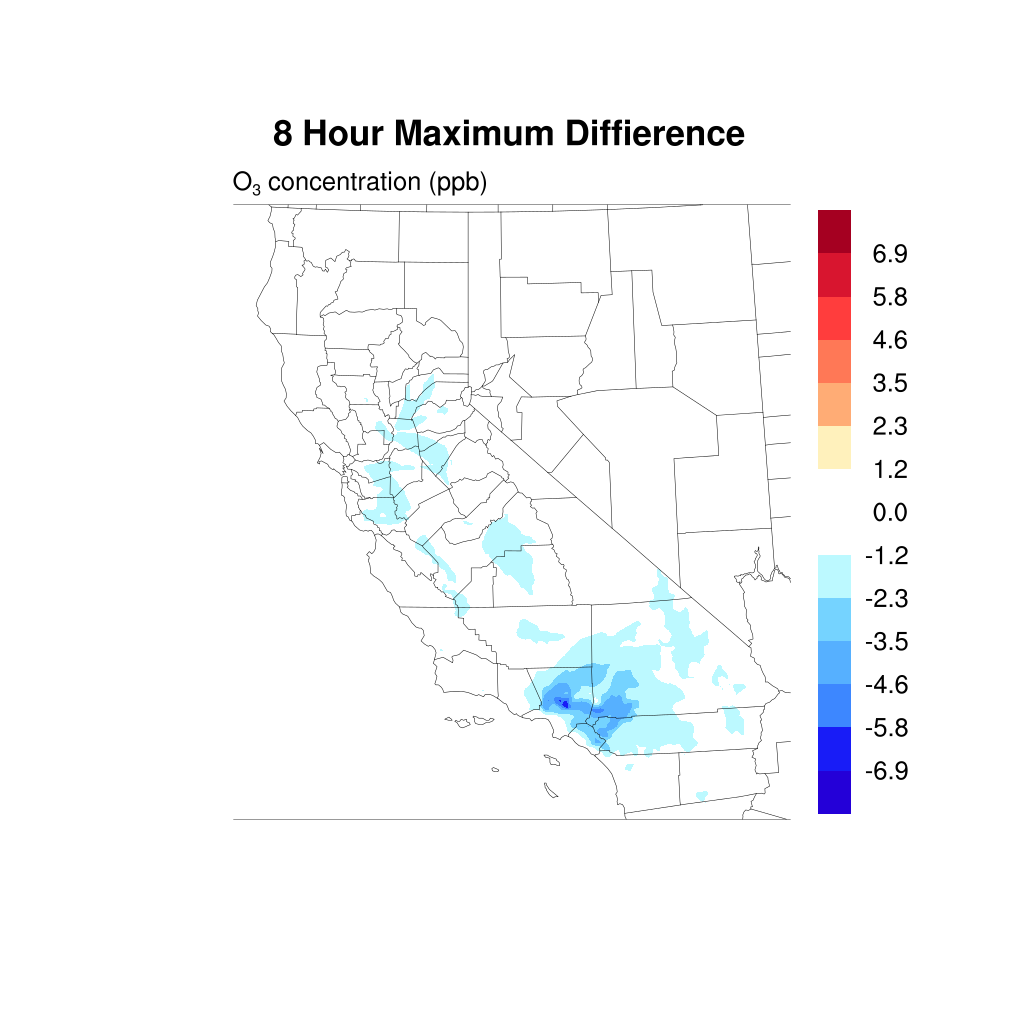 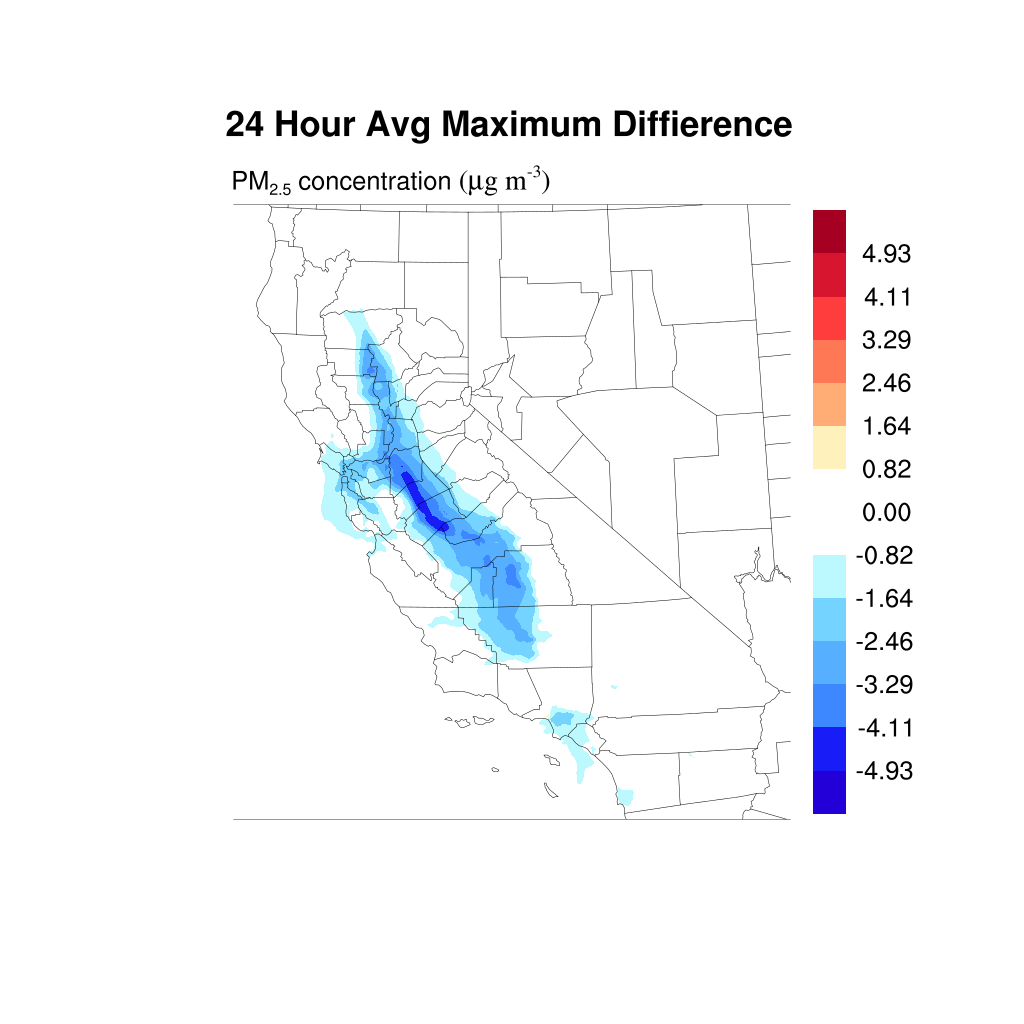 10
AQ impacts of the Electrification of Trucks
Benefits to ozone widespread throughout the State, peak in SoCAB
Should be noted this is in the context of significant MDV/HDV reductions for all cases (53% vs. 86%)
Difference between the HBE+ and HBE scenarios
Δ Peak Summer MD8H Ozone : -5.6 ppb
Δ Peak Winter 24-hr PM2.5: - 3.0 µg/m3
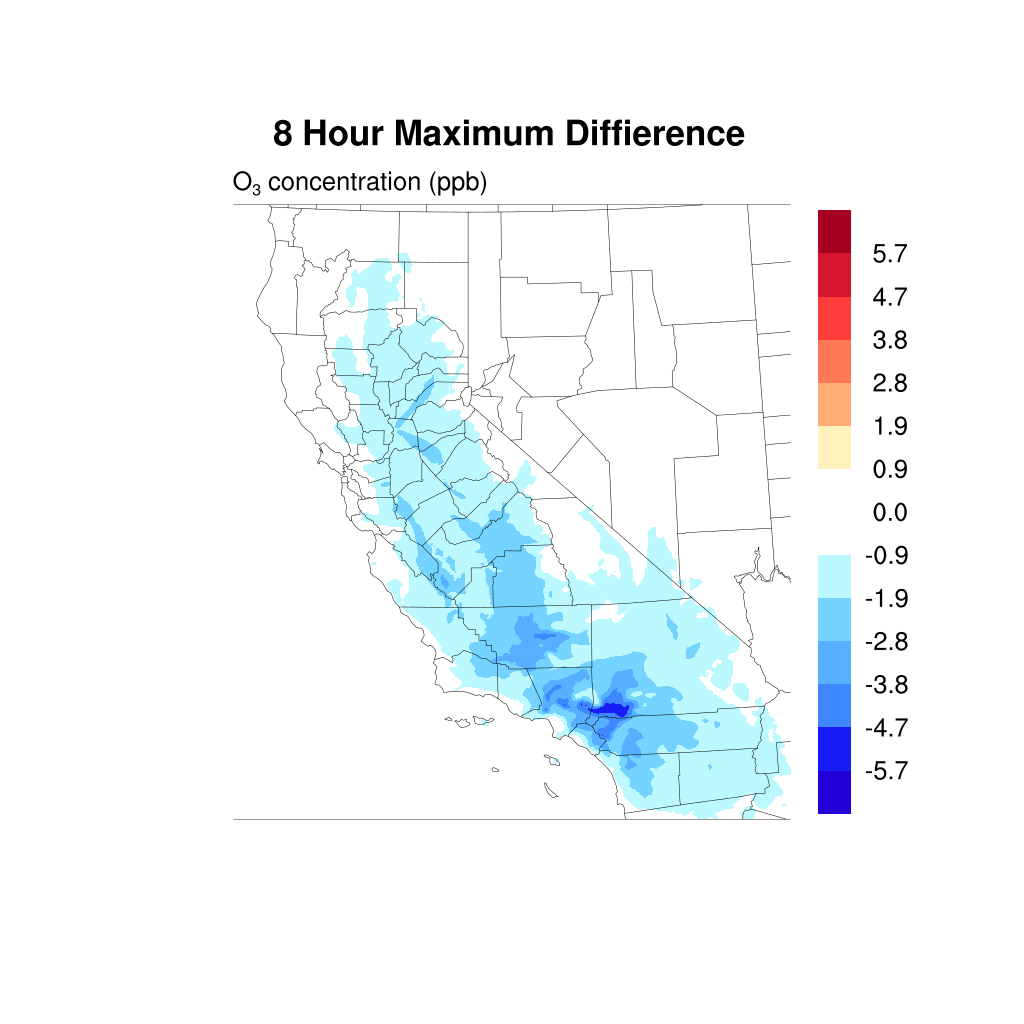 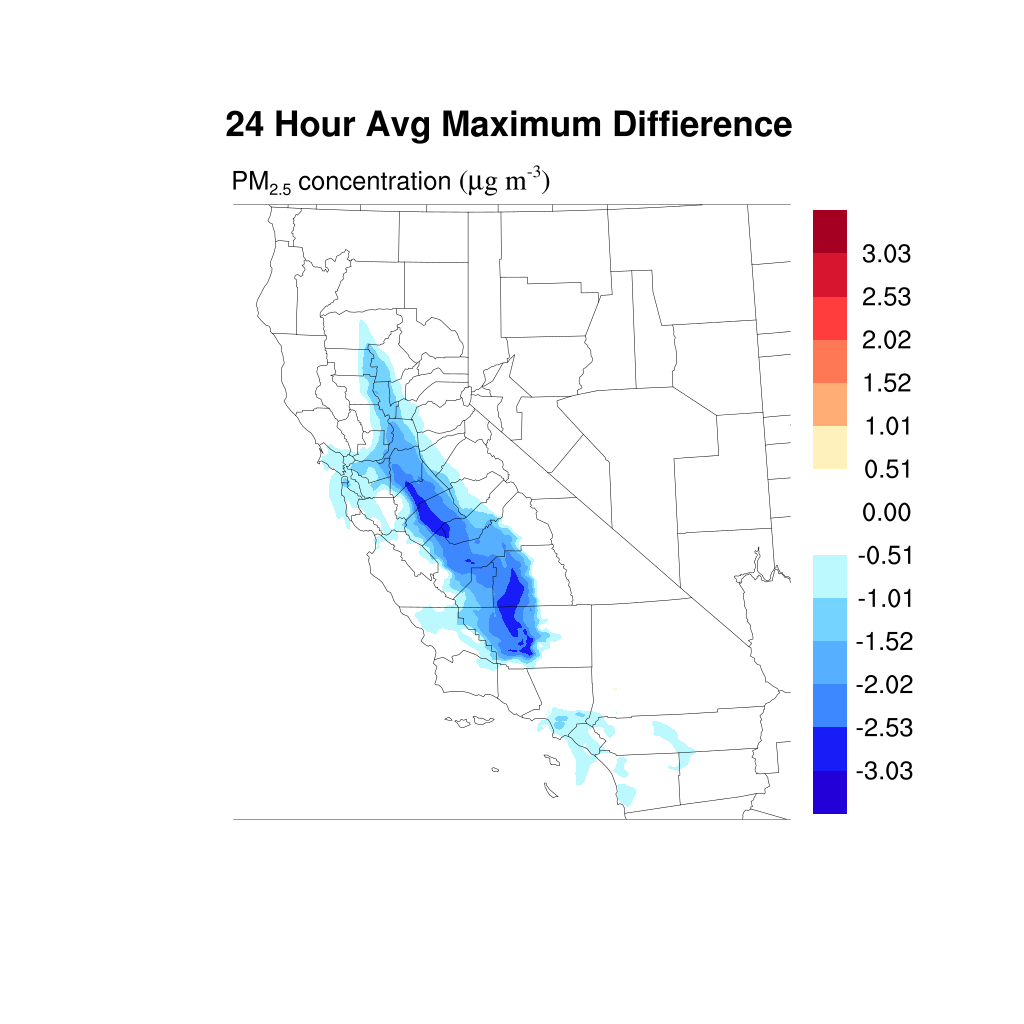 11
Value of Health Savings: Summer Episode
Health savings of 202 to 261 million $ for the modeled episode 
Impacts of MDV/HDV NOx mitigation on ozone and PM2.5 in the South Coast Air Basin
Impacts of building NOx reductions in the South Coast Air Basin
*Mean values estimated from the BenMAP-CE Model
High Building Electrification
No Building Electrification
High Building Electrification w/ Trucks
12
Value of Health Savings: Winter Episode
Health savings of 166 to 249 million $ for the modeled episode 
Impacts on secondary PM2.5  in the Bay Area/Central Valley from NOx reductions from NG appliances have a major impact 
Impacts from trucks achieve health savings from the same mechanism
*Mean values estimated from the BenMAP-CE Model
High Building Electrification
No Building Electrification
High Building Electrification w/ Trucks
13
Benefits for disadvantage communities
Health Savings for the HBE+ Scenario in winter allocated to census tracts in California  
In winter 39% of the total health savings goes to disadvantage communities (25% of total population), in summer the number is 31%.
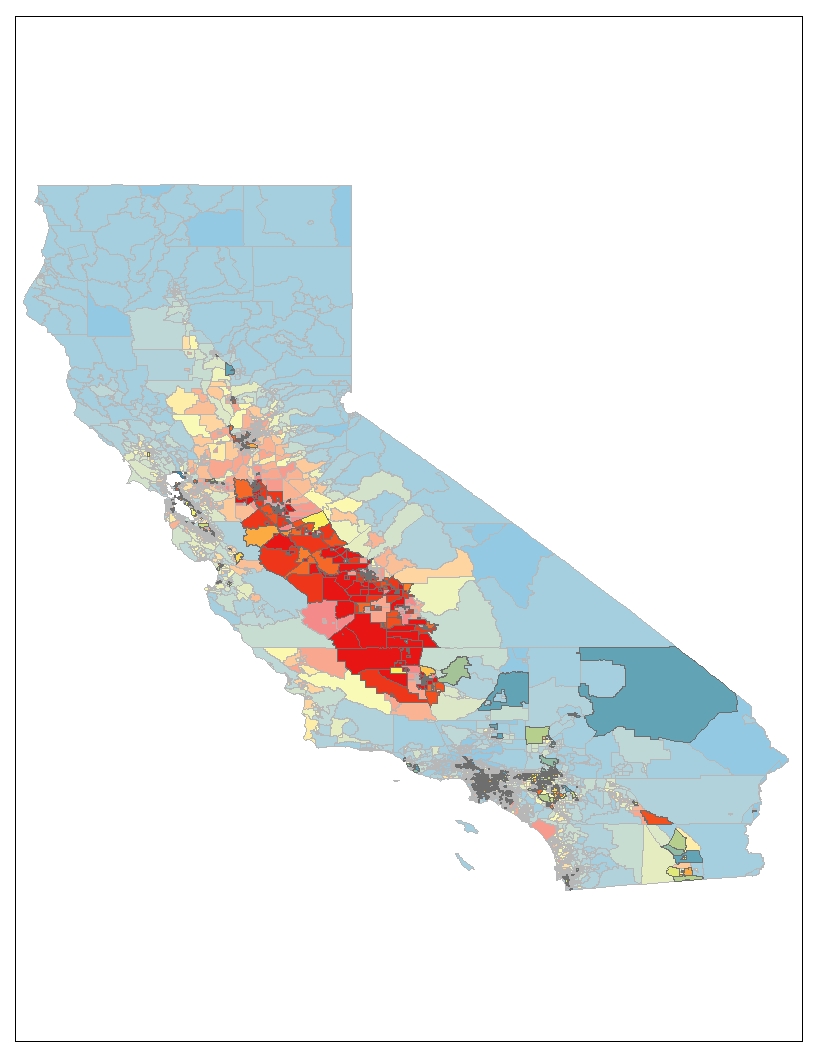 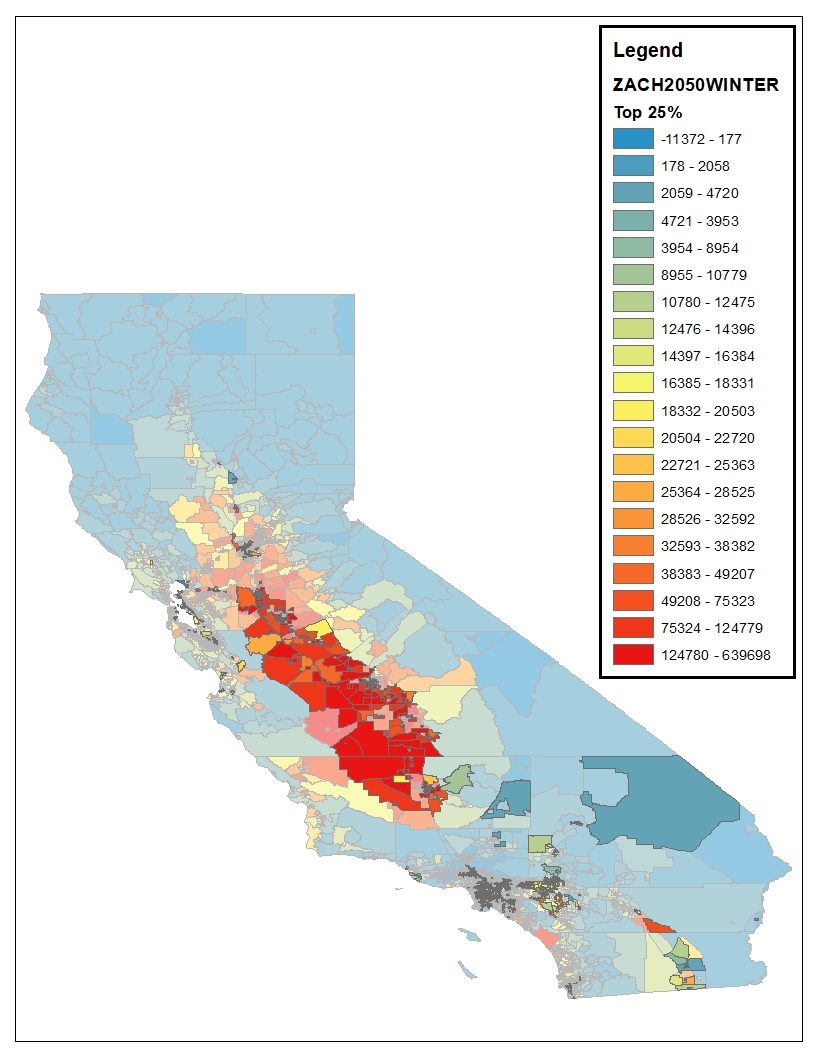 $/Census Tract
Disadvantaged communities from CalEnviroScreen 3.0 are highlighted
Disadvantaged communities:
Poverty 
High unemployment
Air and Water pollution
Presence of hazardous wastes 
High incidence of asthma and heart disease.
14
Conclusions
Technological strategies to reach 2050 carbon goals attain notable co-benefits to air quality and human health  
Impacts vary by season, source, and region 

Reductions from MDV/HDV attain important benefits  
Widespread benefits to ozone and secondary PM2.5 in summer from NOx reductions

Building electrification has important impacts in densely populated urban areas 
Impacts on secondary PM2.5 in winter from NOx reductions from NG appliances

Disadvantage communities could benefit above average with both high building electrification and truck electrification.
15
Next Steps
Integrate and assess the potential impacts of bio-refineries
Results presented here do not account for emission impacts of renewable fuel production
Develop and assess scenario considering potential emission impacts from hydrogen/NG blending
End-use impacts could be positive or negative
Thank you!
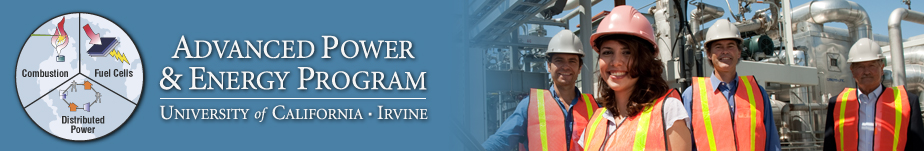 16
Back Up Slides
17
Task 4 – Emissions Projection Methodology
Emissions projection based on CARB 2035 emissions projected to 2050 via Pathways Output 
Projection of 2012 to 2050 yielded unrealistic concentrations 
CEPAM 2016 is ARB projected emissions to 2035 accounting for current policy
ARB Projection (CEPAM Tool)
Pathways Output for 2012 to 2050
Pathways Output for 2035 to 2050
18
AQ impacts of Buildings and Trucks
Impacts on Summer PM2.5
Difference between the HBE with Truck Measures and NBE scenarios 
Secondary PM2.5 reductions in Central Valley/Bay Area from NOx reductions
Buildings
Trucks
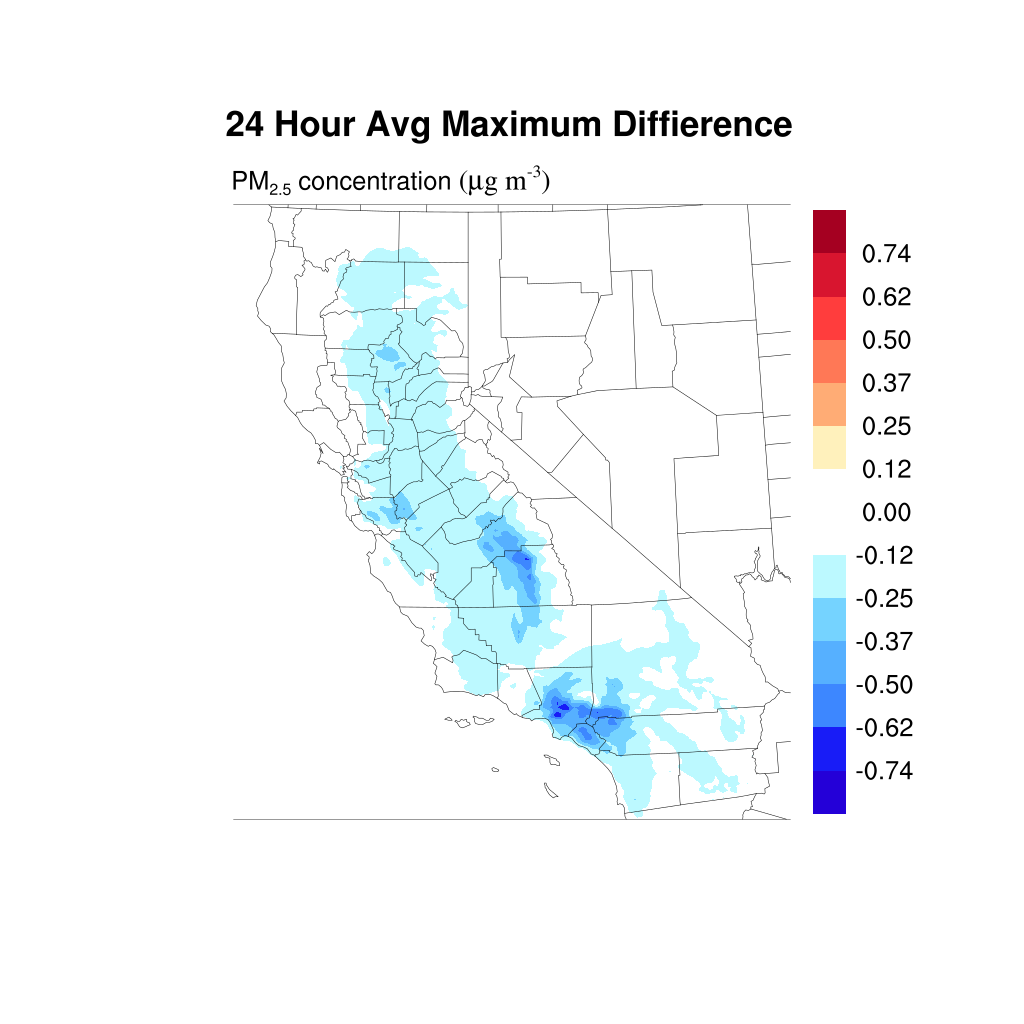 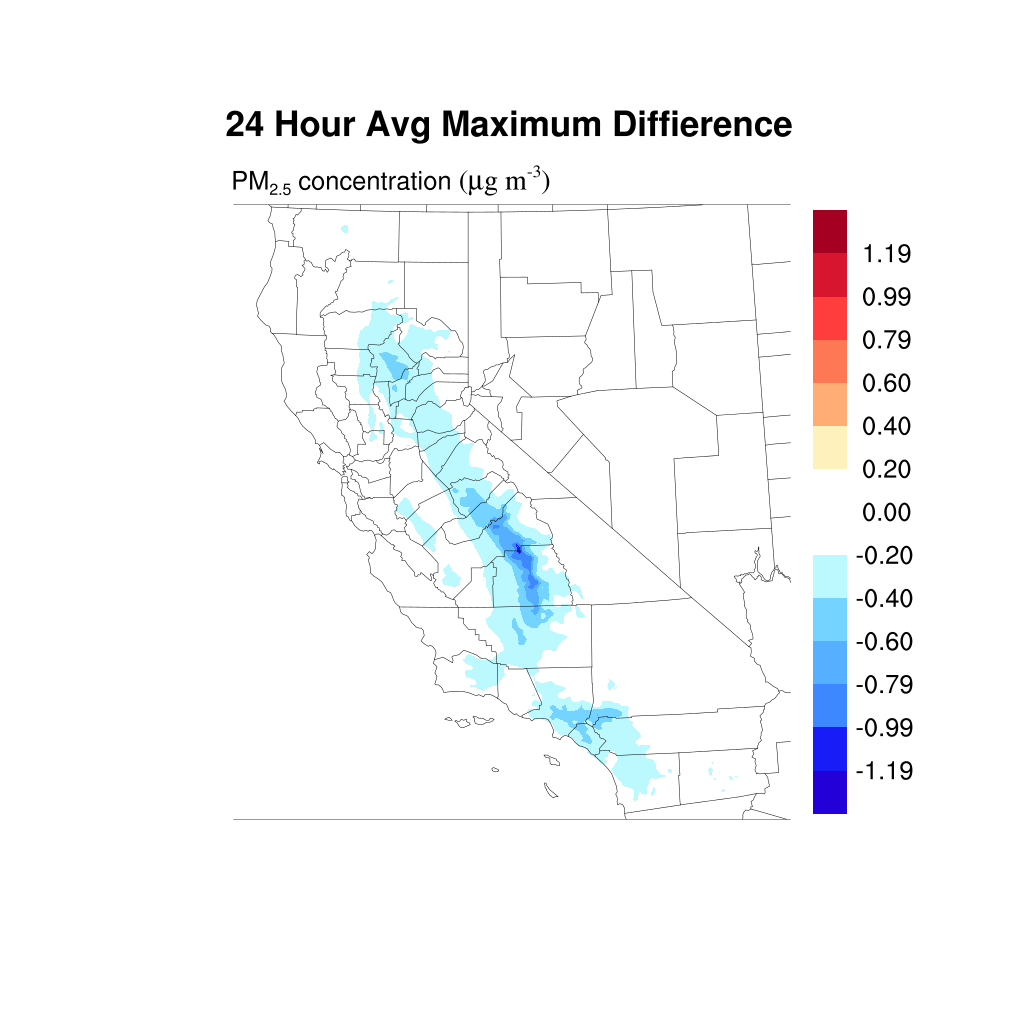 -0.74 ug/m3 ppb peak difference in SoCAB
-1.2 ug/m3 peak difference in SJV
19
South Coast Air Basin 2035 NOx
Source: CARB CEPAM 2016 SIP
20
Task 4 –AQ Results
Summer MD8H
Average difference: -2.7 ppb to -3.41 ppb
Peak difference: -13 ppb to -18 ppb 

Summer 24-h PM2.5
Average difference: -0.89 ug/m3 to -1.37 ug/m3
Peak difference: -2.0 ug/m3 to -2.91 ug/m3

Winter 24-h PM2.5
Average difference: -4.01 ug/m3 to -6.03 ug/m3
Peak difference: -8.41 ug/m3 to -12.72 ug/m3
21
Task 4 – Emissions Projection Results
Total NOx is reduced by 15-25%
-22%
-25%
-16%
-15%
High Building Electrification
Current Policy Reference
No Building Electrification with SNG
High Building Electrification with Truck
No Building Electrification with Industry and Truck
22
Task 4 – Downscaling
Differences between cases driven by MDV, HDV and industry
Electricity sector emissions contribute to a lesser degree
23
Pathways Downscaling
Downscale Pathways model results to an ARB criteria pollutant emission inventory in 2050
Energy consumption from various combinations of conventional and alternative fuels used to determine emission changes
High Building Electrification w/ Truck Measures
No Building Electrification w/ SNG
Current Policy Reference
High Building Electrification
No Building Electrification w/ Industry and Truck Measures
24
Scenario Development
Differences between cases driven by MDV, HDV and industry
Electricity sector emissions contribute to a lesser degree
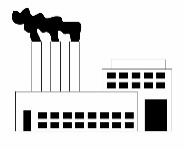 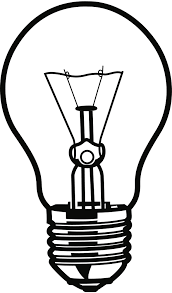 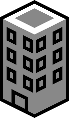 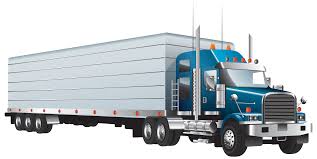 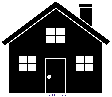 *Representative, commercial NG other sources
25